Evolution
Basic Definition: change over time
Biological Definition: change in the frequency of a gene in a population over time 
		- individuals do not evolve - 
		- changes in the population accumulate and eventually lead to large scale change or speciation (formation of a new species)
Types of Evolution
Microevolution: change in the gene pool (genetic content) of a population based on natural selection
	EX: normal variations
Macroevolution: change on a large scale leading to new and different species
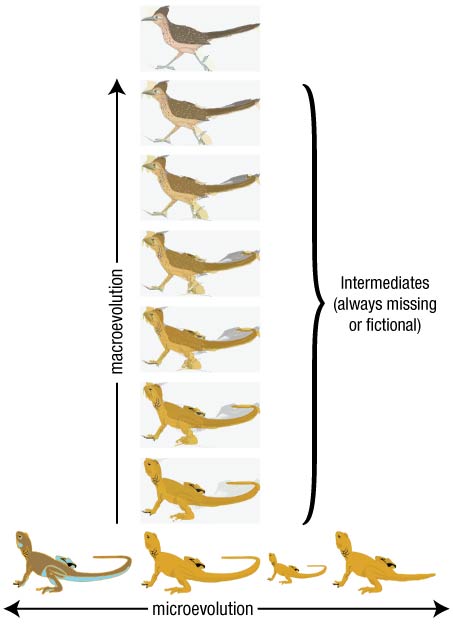 Early Theories Influencing Darwin:
Hutton: gradualism seen in geology 
Lyell - geologist - uniformitarianism - geological systems are constant
Lamark:  individuals acquired traits would be passed down to the next generation - USE AND DISUSE
	EX: giraffe  and black smiths
ALL INFLUENCED DARWIN
	- HMS Beagle, Galapagos - collected different species 
- noticed similarities to other species on other islands and South American species
CONCLUSION: new species could arise from an ancestral form by the gradual accumulation of adaptations to a different environment  	
	DESCENT WITH MODIFICATION
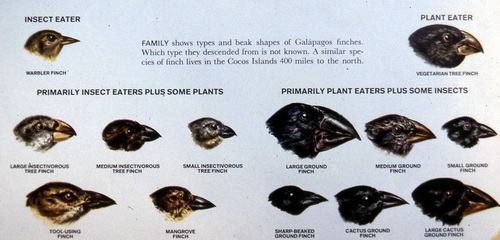 Darwin’s Finches
- big beaks and little beaks
- plants make big seeds in dry season and little seeds in wet seasons
Driving force: Natural Selection and Adaptation (survival of the fittest)
- those that survive get to breed and pass on their traits
Fitness vs Survival- Survival = not dead
- Fitness = survival and reproduction of viable offspring 	Viable = can also reproduce
Points of Natural Selection
1. great potential for reproduction
2. resources are limited in size
3. variation in population
Results: 1.  competition for resources
2.  survival dependent on better suited characteristics
3. better characteristics get passed on to next generation
EVIDENCE OF EVOLUTION:
Fossil Record: evidence of past species that are similar to current species
Age of Fossils Determined By Radiometric Dating:  - measuring the amount of radioactive atoms in a sample and working backwards to determine the age based on how quickly those radioactive atoms decay into different atoms
Known as the Half life of a sample: 	Ex: Carbon-14 has a half life of 5730 years – this means if you have a 10 gram sample of C-14, it will take 5730 years for half of it (5 grams) to break down into Nitrogen 14 and another 5730 years to degrade to 2.5 grams and another 5730 years to degrade to 1.25 grams, etc. 
	
Based on the ratio of C-14 and C-12 in the sample, the age can be determined. For really old samples, other radiometric dating like potassium and uranium
Radioactive iodine-131 has a half-life of 8.04 days
	1)  If you have 8.2 ug (micrograms) of this isotope, what mass remains after 32.2 days?
	

	2) How long will it take for a sample of iodine-131 to decay to 1/8 of its activity?
2. Biogeography
	- species of nearby areas populate those around it and then change according to the environmental pressures
EX: South American species are going to be more like North American than Australian
A
Migrate
Evolve
B
Migrate
A
B
Evolve
D
Migrate
Migrate
B
F
D
Evolve
Evolve
C
3. Comparative Anatomy:
	-species that evolved from a common ancestor should have similar anatomical structures
Homologous Structures:
	- same components but different variations – shaped from a common ancestor into different forms by different selective pressures (environmental conditions) 
	EX: Whale fin, human arms, bat wing
Analogous Structures: 
Different components but same function – shaped by similar environmental conditions
 
EX: Bat wing, bird wing, butterfly wing
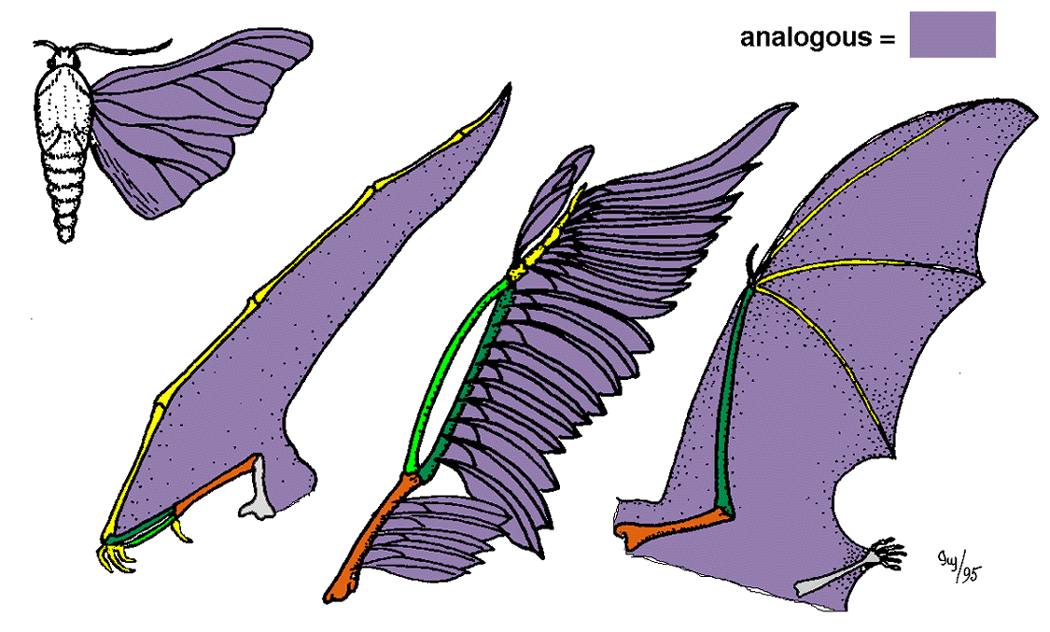 4. Comparative Embryology:
	“ontogeny recapitulates phylogeny”
ontogeny = development		phylogeny = past history	- means as the individual develops embryologically, the embryo shows the past history or evolution of the species
		NOT TRUE 
Current Understanding: organisms with a common ancestor will show similar traits but will not express the traits of that past ancestor
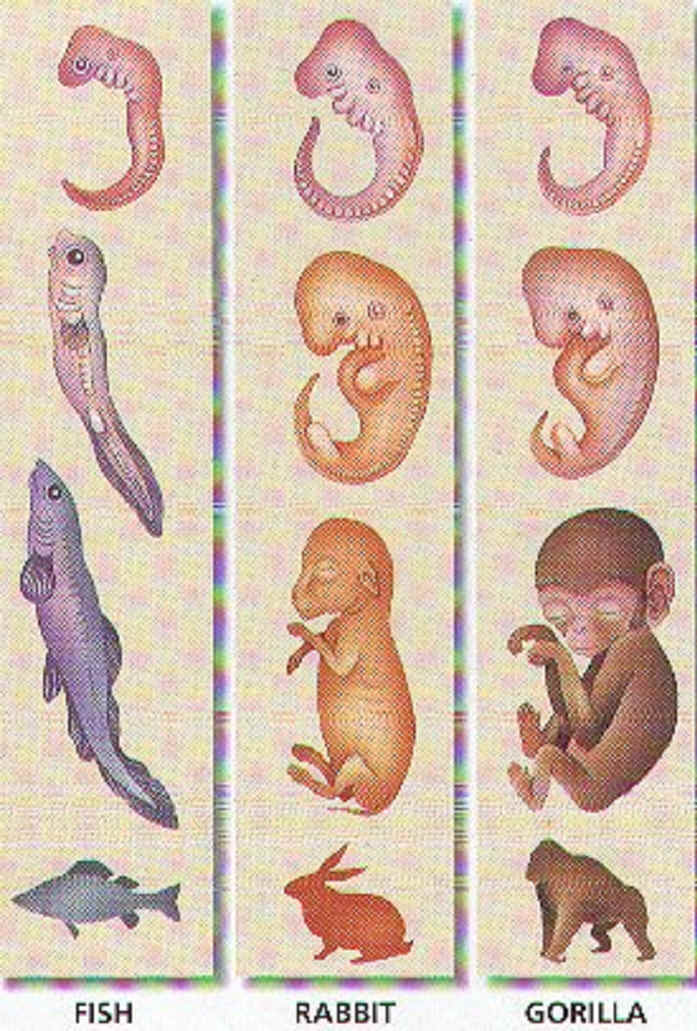 5. Molecular Biology – Homologous Molecules
Current Powerhouse of Evolutionary Research:	- look at DNA and Proteins to see how similar they are. The more they have in common, the more closely they are related.
EX: Animals, Mushrooms and Plants
Causes of Microevolution
1. Genetic Drift				
- change in the gene pool due to chance
	- smaller sample of individuals has less variation
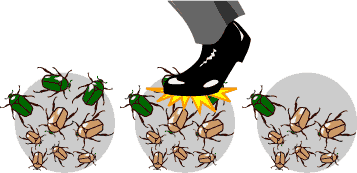 TYPES: 
Bottle Neck Effect
	- natural catastrophe reduces population to a few individuals
	- survivors become parents of resulting population
	- can wipe out a certain trait
Founder Effect
- a few individuals start the population
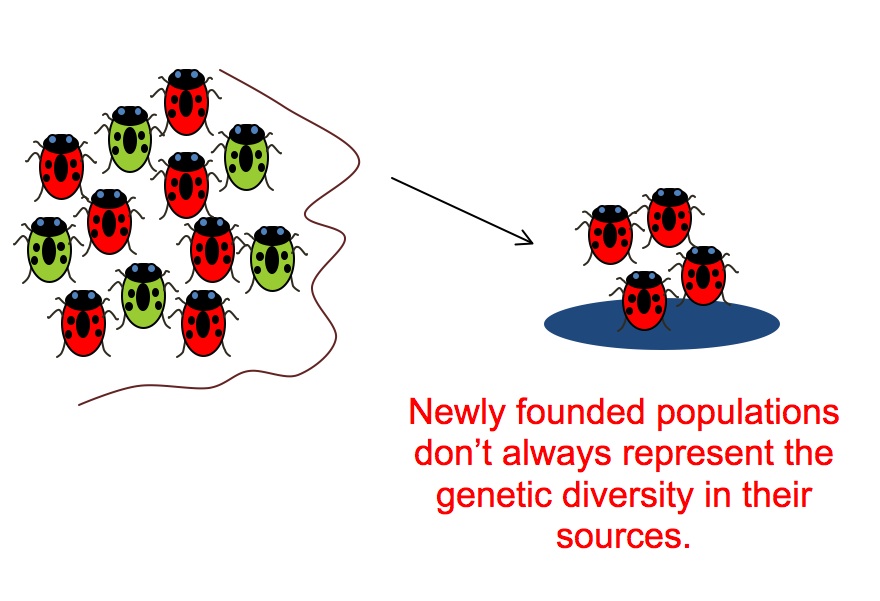 2. Gene Flow				
	- individuals move in or out of the population introducing or removing new alleles
	- Immigration and emigration
3. Mutations			
- introduce new alleles
- rare - most are fatal or non-effective
4. Non-random mating				
 - based on some characteristic	
 - mate choice
	- isolates favorable traits	- sexual dimorphism
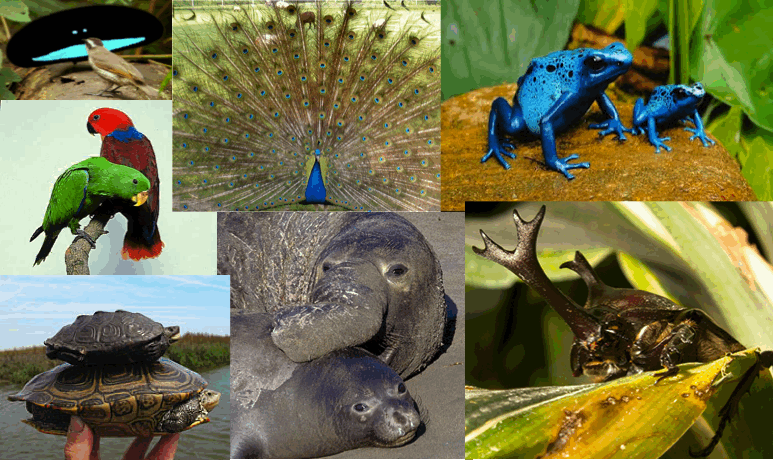 Birds of Paradise
5. Natural Selection	
- Selection Pressure by the Environment
- competition, territory, predation, climate, 
- best adapted have the greatest fitness
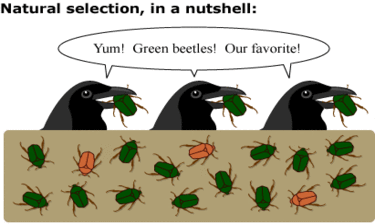 TYPES OF NATURAL SELECTION
1. Stabilizing Selection: favors middle ground
		- bird beaks, human birth weight
2. Directional Selection: favors and extreme
		- giraffe
3. Diversifying Selection: does not favor middle ground - makes both extremes more frequent
		- crabs that are black or white
GENETIC CHANGE CAN LEAD TO SPECIATION
	- different environments = natural selection = speciation
HOW MUCH CHANGE IS ENOUGH? 
	various - depends on what is changed
TEMPO OF CHANGE: how fast
	gradualism vs. punctuated equilibrium
gradualism = very small changes over a period of time
	- not supported by fossil record
FOSSIL RECORD:
- shows stasis - no change for long periods of time
- then disappear - replaced by something different
		- little to no transition
POSSIBLE EXPLANATION: changes that occurred are not seen in the fossils because they were in the soft tissues or were behavioral 

- alternate theory: PUNCTUATED EQUILIBRIUM
- stayed same for long periods of time and then underwent periods of rapid change for some reason (presumably change in the environment) - 
	- does not allow enough time for fossils to be formed so there are none
PREBIOTIC EVOLUTION: 
IDEAS and SPECULATION of the ORIGIN of LIFE
Formation of the earth
THE YOUNG EARTH
	- little atmospheric oxygen
	- high UV
	- lightning
	- volcanos
	- conducive to chemical reactions
		- energy 
		- no oxygen to oxidize products and break them down
Hot mixture of chemicals
	- formed amino acids and nucleic acids
	- formed proteins and DNA
	- formed simple cells (Protobionts)
	- formation of heredity
	- cells became more complicated
Evidence
Miller/Urey Experiment
	- methane, water, ammonia, H2, and electricity
	- excluded, CO, CO2, N2 and O2
FOUND: produced amino acids and nucleotides and ATP
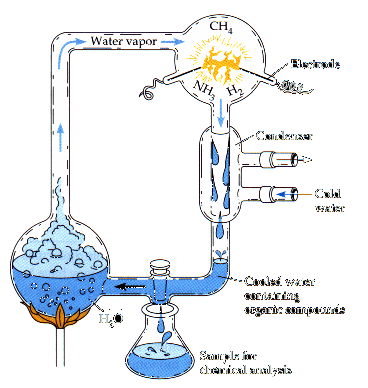